Belastingen
Hoofdstuk 16 § 1 en 2
Belastingen leuk???
http://www.youtube.com/watch?v=cKyIGLd59PM



Terugblik, Waar betaal je belasting over:
Twee soorten belasting
BTW, Accijnzen, BPM, Motorrijtuigenbelasting, milieuheffingen betaal je bij aankoop of bezit  -> INDIRECTE BELASTING 

omzetbelasting, loonbelasting, vennootschapsbelasting zijn belastingen op inkomen, winst en vermogen-> DIRECTE BELASTING

Het zijn de inkomsten van de overheid:
Uitgaven en inkomsten rijk en gemeenten
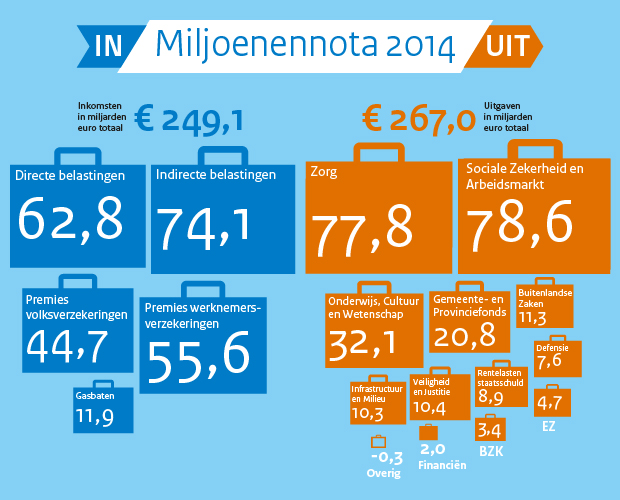 Stukje geschiedenis
Liberalisme: Geen of weinig bemoeienis met de overheid. Oftewel: laat de rijken met rust en laat iedereen evenveel belasting betalen.
Stukje geschiedenis
Liberalisme: Geen of weinig bemoeienis met de overheid. Oftewel: laat de rijken met rust en laat iedereen evenveel belasting betalen.

Voorbeeld: Vlaktaks. Iedereen betaalt het vaste percentage van 25%
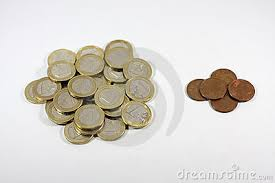 Stukje geschiedenis
Liberalisme: Geen of weinig bemoeienis met de overheid. Oftewel: laat de rijken met rust en laat iedereen evenveel belasting betalen.

Socialisme: Iedereen gelijk. Oftewel: Pak de rijken harder aan dan de armen.
Stukje geschiedenis
Liberalisme: Geen of weinig bemoeienis met de overheid. Oftewel: laat de rijken met rust en laat iedereen evenveel belasting betalen.

Socialisme: Iedereen gelijk. Oftewel: Pak de rijken harder aan dan de armen.
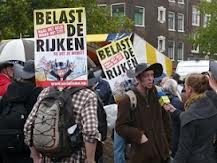 Uitgangspunten belastingstelsel
Beginsel
Kenmerk
Draagkrachtbeginsel
Sterkste schouders, zwaarste lasten
Uitgangspunten belastingstelsel
Beginsel
Kenmerk
Draagkrachtbeginsel


Solidariteitsbeginsel
Sterkste schouders, zwaarste lasten

De zwakkeren worden geholpen
Bijstand wordt betaald, huurtoeslag, de armen en zwakkeren worden geholpen
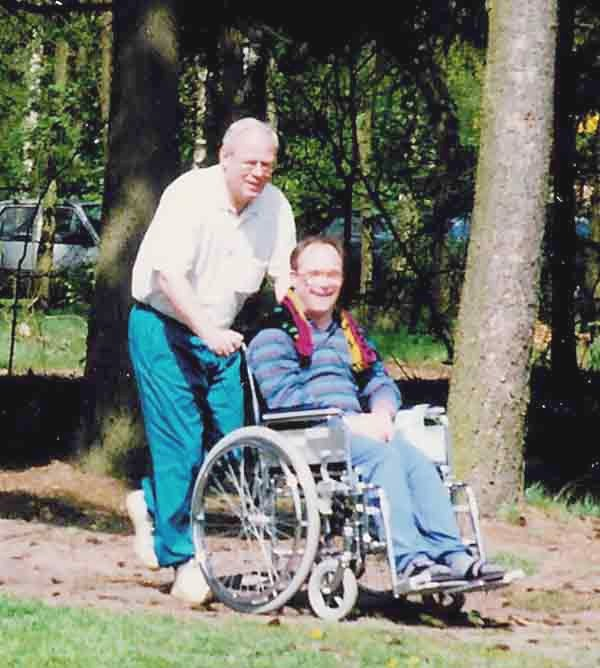 Uitgangspunten belastingstelsel
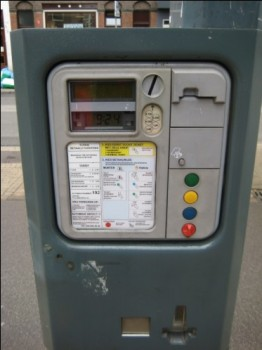 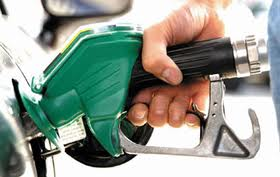 Beginsel
Kenmerk
Draagkrachtbeginsel


Solidariteitsbeginsel


Profijtbeginsel
Sterkste schouders, zwaarste lasten

De zwakkeren worden geholpen


Als je ergens gebruik van maakt, moet je ervoor betalen
Uitgangspunten belastingstelsel
Beginsel
Kenmerk
Draagkrachtbeginsel


Solidariteitsbeginsel


Profijtbeginsel
Sterkste schouders, zwaarste lasten

De zwakkeren worden geholpen


Als je ergens gebruik van maakt, moet je ervoor betalen
Beginsel en grondslag
Naast deze beginselen, zijn er ook nog drie grondslagen

Grondslag: Hoe wordt belasting op iets berekend?
Uitgangspunten belastingstelsel
Grondslag
voorbeelden
Belasting op consumenten bestedingen
BTW Accijnzen

21%: Meeste goederen
6%: Belangrijke dingen die betaalbaar moeten blijven
0% Medicijnen, medische hulp, banken
Uitgangspunten belastingstelsel
Grondslag
voorbeelden
Belasting op consumenten bestedingen

Belasting op inkomen en winst
BTW Accijnzen

Loon-inkomstenbelasting, winst op je bedrijf (NV, BV)

Betaal je over je verdiende inkomen(vast percentage als je minimaal 5% aandelen hebt)
Uitgangspunten belastingstelsel
Grondslag
voorbeelden
Belasting op consumenten bestedingen
Belasting op inkomen en winst
Belasting op bezit
BTW Accijnzen
Loon-inkomstenbelasting, winst op je bedrijf (NV, BV)

OZB(Huis), motorrijtuigenbelasting, spaarsaldo
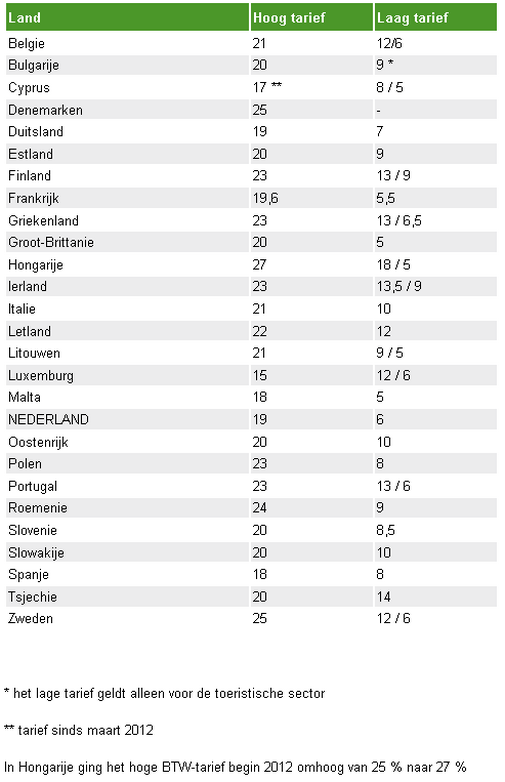 BTW in andere landen
Voordeel of nadeel
Voordeel
Nadeel
Voor Nederlanders kunnen spullen uit een ander land goedkoper zijn
Bestedingen in NL nemen af -> gevolg:
Voordeel of nadeel
Voordeel
Nadeel
Voor Nederlanders kunnen spullen uit een ander land goedkoper zijn
Bestedingen in NL nemen af -> gevolg:
Productie en werkgelegenheid nemen af -> gevolg:
Voordeel of nadeel
Voordeel
Nadeel
Voor Nederlanders kunnen spullen uit een ander land goedkoper zijn
Bestedingen in NL nemen af -> gevolg:
Productie en werkgelegenheid nemen af -> gevolg:
Belastinginkomsten dalen
EU en belasting
Om die reden willen ze de tarieven zoveel mogelijk gelijktrekken
Accijnzen (schadelijke producten)
Je berekent de BTW over de prijs inclusief accijns

Sigaretten:Verkoopprijs excl. accijns 		€1,235
    Accijns				   	€2,630
Accijnzen (schadelijke producten)
Je berekent de BTW over de prijs inclusief accijns

Sigaretten:Verkoopprijs excl. accijns 		€1,235
    Accijns				   	€2,630
    Verkoopprijs incl. accijns ex btw 	€3,865
Accijnzen (schadelijke producten)
Je berekent de BTW over de prijs inclusief accijns

Sigaretten:Verkoopprijs excl. accijns 		€1,235
    Accijns				   	€2,630
    Verkoopprijs incl. accijns ex btw 	€3,865
    BTW=19%x€3,865                                €0,735    consumentenprijs                                €4,60
16.3 en 16.4
Automobilist als melkkoe en Box 1Doel: Hoe zwaar wordt de automobilist belast en hoe bereken je BPM?Melkkoe: http://www.youtube.com/watch?v=-mj27htqy9A
Andere manieren om geld te verdienen aan de automobilist
Middel
Doel
Andere manieren om geld te verdienen aan de automobilist
Middel
Doel
Rekeningrijden/ kilometerheffing
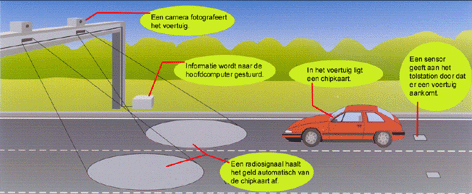 Andere manieren om geld te verdienen aan de automobilist
Middel
Doel
Rekeningrijden/ kilometerheffing
Fileprobleem oplossen. Luchtverontreiniging oplossen
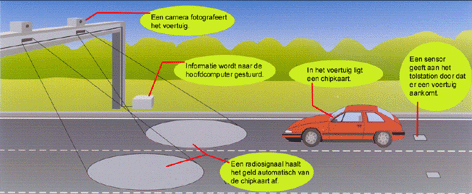 Andere manieren om geld te verdienen aan de automobilist
Middel
Doel
Rekeningrijden/ kilometerheffing

Benzine accijns verhogen
Fileprobleem oplossen. Luchtverontreiniging oplossen
Extra inkomsten
Andere manieren om geld te verdienen aan de automobilist
Middel
Doel
Rekeningrijden/ kilometerheffing

Benzine accijns verhogen

Motorrijtuigenbelasting
Fileprobleem oplossen. Luchtverontreiniging oplossen
Extra inkomsten

Hoe onvriendelijker voor het milieu, hoe meer betalen.Welke criteria?
Andere manieren om geld te verdienen aan de automobilist
Middel
Criteria
Motorrijtuigenbelasting
Het gewicht van de auto
Verschilt per provincie
Soort brandstof (diesel betaalt meer dan bezine)
Soort voertuig
Premiebetaling (betaal je ineens is het goedkoper)
Andere manieren om geld te verdienen aan de automobilist
Middel
Doel
Rekeningrijden/ kilometerheffing

Benzine accijns verhogen

Motorrijtuigenbelasting	

BPM (belasting van personenauto’s en Motorrijwielen
Fileprobleem oplossen. Luchtverontreiniging oplossen

Extra inkomsten

Hoe onvriendelijker voor het milieu, hoe meer betalen.

Voorkomen dat goedkoop auto’s uit het buitenland worden gehaald.
Berekenen BPM
2006:BPM benzineauto’s = (45,2% x nieuwprijs) - €1.540BPM dieselauto’s = (45,2% x nieuwprijs) + €328VB:Nieuwprijs					€ 20.000
 BPM = (45,2% x nieuwprijs) - €1.540    €   7.500 BTW 19% x €20.000			€   3.800Consumentenprijs				€ 31.300
Berekenen BPM
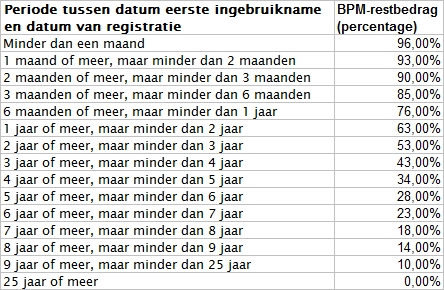 2006:BPM benzineauto’s = (45,2% x nieuwprijs) - €1.540BPM dieselauto’s = (45,2% x nieuwprijs) + €328VB:Nieuwprijs					€ 20.000
 BPM = (45,2% x nieuwprijs) - €1.540    €   7.500 BTW 19% x €20.000			€   3.800Consumentenprijs				€ 31.300
16.3 en 16.4
Automobilist als melkkoe en Box 1Doel: Hoe bereken je Box 1
Begrippen en terugblik
1Bruto en netto
1Zitten een langere weg tussen dan je denkt
Begrippen en terugblik
2WOZ-waarde
2Taxatiewaarde van het huis
Begrippen en terugblik
3Eigen woningforfait
3Bewonen levert voordeel op en daar betaal je belasting over
Begrippen en terugblik
4Aftrekposten(vrijstelling)
4Hypotheekrente(is om kopen te stimuleren), reiskosten, kinderopvang
Begrippen en terugblik
5heffingskorting
5sommige heffingen hoef je niet te betalenArbeidskorting, kinderkorting, ouderenkorting, alleenstaande ouder korting etc.
Wat wordt belast in BOX 1?
Wat wordt belast in BOX 1?
Arbeidsinkomen                       (BRUTO)
Wat wordt belast in BOX 1?
Arbeidsinkomen                       (BRUTO)Inkomen uit eigen woning   + (dit wordt belast namelijk)
Wat wordt belast in BOX 1?
Arbeidsinkomen                       (BRUTO)Inkomen uit eigen woning   + (dit wordt belast namelijk)Aftrekposten                          - (wordt niet belast)
Wat wordt belast in BOX 1?
Arbeidsinkomen                       (BRUTO)Inkomen uit eigen woning   + (dit wordt belast namelijk)Aftrekposten                          - (wordt niet belast)Belastbaar inkomen Box 1        (Dit bedrag wordt belast)
Oefenvoorbeeld bijlage 1
http://www.youtube.com/watch?v=0dD0mLyRNsI

T/m 4:18 kijken voor de oplossing
Oefenvoorbeeld bijlage 1
http://www.youtube.com/watch?v=0dD0mLyRNsI

T/m 4:18 kijken voor de oplossing


Antwoord: €50.040
16.5 + 16.6
Doel: Wat doen we met het belastbaar inkomen?
Doel: Hoe werken box 2 en box 3?
Terugblik
Arbeidsinkomen                       (BRUTO)Inkomen uit eigen woning   + (dit wordt belast namelijk)Aftrekposten                          - (wordt niet belast)Belastbaar inkomen Box 1        (Dit bedrag wordt belast)


Hoe berekenen we hoeveel belasting we moeten betalen in Box 1 over de €50.040
Progressief belastingstelsel
Opdracht
Bereken hoeveel belasting Koos moet betalen?LET OP: Na het uitrekenen van de schijven moet de heffingskorting er nog worden afgetrokken.
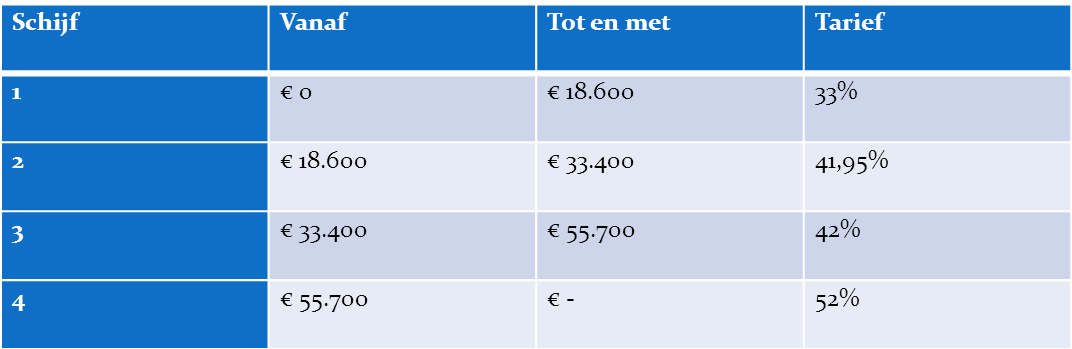 Oplossing
Vanaf minuut 6http://www.youtube.com/watch?v=0dD0mLyRNsI
Oplossing
Vanaf minuut 6http://www.youtube.com/watch?v=0dD0mLyRNsI

Antwoord: €19.335,40 - €4.000 = €15335,40
Box 2
Je betaalt belasting over de winstuitkering(dividend) van een NV of BV als je ten minste 5% aan aandelen bezit
[Speaker Notes: Lt op: Dit gaat over de uitkering. Niet over de winst. Daar moeten andere tarieven over betaald worden.]
Box 2
Je betaalt belasting over de winstuitkering(dividend) van een NV of BV als je ten minste 5% aan aandelen bezit


Berekenen: In 2005 is dat 25% van het dividend
[Speaker Notes: Lt op: Dit gaat over de uitkering. Niet over de winst. Daar moeten andere tarieven over betaald worden.]
Box 3
Als je veel spaargeld hebt of een tweede huis.
Box 3
Je betaalt dit over je gemiddelde waarde in een jaar.Waarde 01-01-2013 + vermogen 01-01-2013                                   2
Box 3
Je betaalt dit over je gemiddelde waarde in een jaar.Waarde 01-01-2013 + vermogen 01-01-2013                                   2Er is altijd een vrijstelling waar je geen belasting over hoeft te betalen. Deze ligt rond de €20.000
Box 3
Je betaalt dit over je gemiddelde waarde in een jaar.Waarde 01-01-2013 + vermogen 01-01-2013                                   2Er is altijd een vrijstelling waar je geen belasting over hoeft te betalen. Deze ligt rond de €20.000Berekenen: eerst 4%, dan 30%, oftewel 1,2%
Opdracht Box 2 en Box 3
Bereken Box 2 en box 3 via de oefenbijlagehttp://www.youtube.com/watch?v=DG-IM2LgCko
Nu aan de slag met de paragrafen
Voor extra hulp kom je naar de instructietafel